RUNGTA COLLEGE OF DENTAL SCIENCES AND RESEARCH
PREPARATION  FOR  FULL VENEER  CROWN
BY- DR RUCHA KASHYAP
CONENTS
INTRODUCTION
CLASSIFICATION
ADVANTAGE/ DIS ADVANTAGE
INDIACATION/ CONTRAINDICATION
SELECTION OF ABUTMENT TEETH
TYPES OF ATTCHMENTS
SUMMARY
TAKE HOME MESSAGE
REFERENCES
SPECIFIC LEARNING OBJECTIVES
INTRODUCTION
FULL COVERAGE OF TEETH WITH AN ARTIFICIAL CROWN IS KNOWN AS “FULL VENEER CROWN”
IT HAS 50% MORE RETENTION AND RESISTANCE THAN PARTIAL VENEER CROWN

IT INVOLVES FULL CERAMIC,METAL CERAMIC AND CAST CROWN RESTORATION

A DENTAL SURVEY DATA IN 1979 INDICATED THAT 93% OF CAST RESTORATIONS DONE BY DENTISTS WERE FULL COVERAGE RESTORATION
TYPES OF FULL COVERAGE RESTORATION
1)THE COMPLETE CAST CROWN RESTORATION
2)METAL CERAMIC RESTORATION
3)ALL CERAMIC RESTORATION
THE COMPLETE CAST CROWN
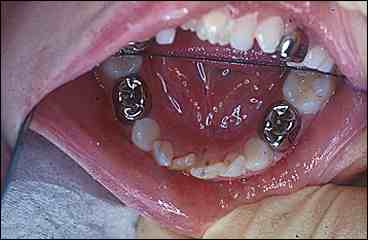 ALL CERAMIC CROWN
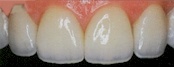 METAL CERAMIC CROWN
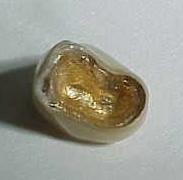 THE COMPLETE CAST CROWN RESTORATION
INDICATIONS
CONTRAINDICATIONS
ADVANTAGES
DISADVANTAGES
METHOD OF PREPARATIOPN
INDICATIONS
1)TEETH EXTREMELY DESTROYED BY CARIES,TRAUMA OR DECALCIFICATION
2)IT IS USED WHEN MAXIMUM RETENTION AND RESISTANCE IS NEEDED
3)WHEN AXIAL CONTOUR CANNOT BE CORRECTED BY CONSERVATIVE TREATMENT
4)USED TO SUPPORT REMOVABLE PARTIAL DENTURE BY ALLOWING PREPARATION OF GUIDEPLANES,RESTS AND SURVEYLINES
5)USED TO COMPENSATE A WEAK ENDODONTICALLY TREATED TEETH
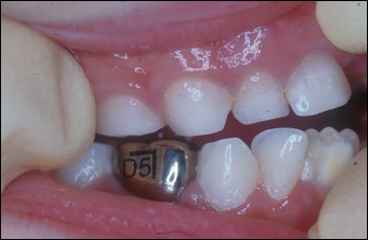 COMPLETE CAST CROWNS USED TO RESTORE MOLAR TEETH(note it is not used in canine or premolars for esthetic reasons)
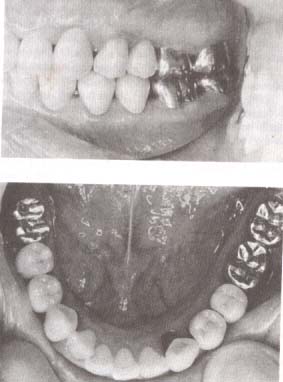 COMPLETE CROWNS USED AS RETAINERS TO ACCOMMODATE A MANDIBULAR REMOVABLE PARTIAL DENTURE
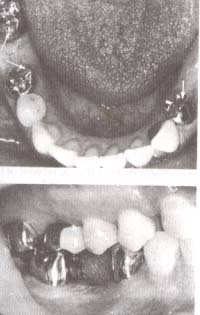 CONTRAINDICATIONS
1)TO PRESERVE AXIAL WALLS WHEN BUCCAL AND LINGUAL WALLS ARE PRESENT(USE PARTIAL COVERAGE RESTORATION)
2)IF LESS THAN MAXIMUM RETENTION AND RESISTANCE IS NEEDED(short span fpd)
3)IF CORRECT BUCCAL CONTOUR CAN BE OBTAINED BY ENAMELOPLASTY
4)WHERE HIGH ESTHETICS IS NEEDED
ADVANTAGE
1)MORE RETENTION AS IT INVOLVES ALL THE AXIAL WALLS
2)MORE RESISTANCE AS ALL THE WALLS ARE PREPARED WITH SUFFICIENT TAPER TO RESIST TORQUE
3)STRENGTH IS SUPERIOR AS IT ENCIRCLES COMPLETE CROWN(cylindrical configeration)
4)MAL ALIGNED TEETH ENABLES RECOUNTOURING
5)RECOUNTOURING OF BUCCAL AND LINGUAL WALLS GIVE ACCESS TO FURCATION AREA
6)MODIFICATIONS IN CAST CROWNS ALLOWS RETENTION OF RPD
DISADVANTAGE
1)PREPARATION INVOLVES LOSS OF LARGE AMOUNT OF TOOTH STRUCTURE
2)APPROXIMATION TO GINGIVAE CAUSES INFLAMMATION OF GINGIVAE AND ILL FITTING CAST CROWN
3)CONDUCTIVITY OF THE CAST METAL INTERFERES WITH ELECTRIC PULP TESTING
4)PATIENTS MAY NOT LIKE TO DISPLAY METAL IN NORMAL SMILE LINE
CRITERIA
1)OCCLUSAL REDUCTION TO ALLOW ADEQUATE SPACE FOR CAST CROWN RESTORATION
2)AXIAL REDUCTION PARALLEL TO LONG AXIS OF TEETH WITH 6 DEGREE TAPER OF AXIAL WALLS
3)SUPRAGINGIVAL SMOOTH  CONTINOUS CHAMFER OF  .5mm THICKNESS
SPECIAL CONSIDERATIONS
1)FUNCTIONAL (centric)CUSP BEVEL
2)NONFUNCTIONAL (noncentric cusp )BEVEL
3)CHAMFER WIDTH
FUNCTIONAL AND NON FUNCTIONAL CUSP BEVEL(CENTRIC CUSP)
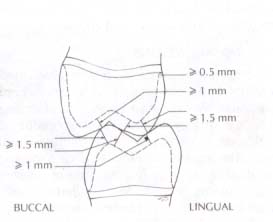 STEPS IN CROWN PREPARATION
1)OCCLUSAL GUIDING GROOVES
2)OCCLUSAL REDUCTION
3)AXIAL ALIGNMENT GROOVES(buccal and lingual)
4)AXIAL REDUCTION
5)PROXIMAL REDUCTION
5)FINISHING AND EVALUATION
ARMAMENTARIUM
ROUND ENDED TAPERED DIAMOND BUR(occlusal and axial guiding grooves,axial reduction,chamfer preparation)
FLAT ENDED TAPERED BUR(axial reduction,shoulder)
TORPEDO DIAMOND(axial reduction,chamfer finish line)
NEEDLE DIAMOND BUR(for breaking proximal contact)
ROTATORY INSTRUMENTS
1)CONVENTIONAL AND ULTRASPEED HANDPIECE(conventional for finishing,minor modifications and groove refinement,ultraspeed for tooth reduction)
2)NO 2  ROUND BUR 2 mm DIAMETER FOR OCCLUSAL GROOVES
3)DIAMOND POINTS(NO 870-012,857-04 FOR AXIAL AND OCCLUSAL SURFACE REDUCTION)
NO 30006-060 THIN TAPERED FOR BREAKING INTERPROXIMAL CONTACT
BURS
1)NO 700-GROOVE REFINEMENT
2)NO 375-GROOVE REFINEMENT
NO 171L TORPEDO BUR FOR MARGIN REFINEMENT
GUIDING GROOVES FOR OCCLUSAL REDUCTION
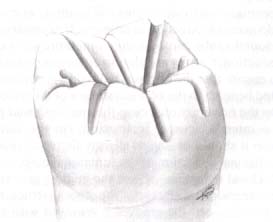 OCCLUSAL REDUCTION(occlusal reduction done maintaining the mesial or distal half as reference)
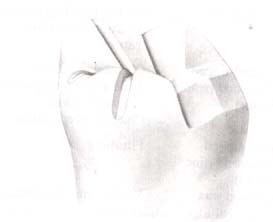 ANGULATION OF BUR WHILE GIVING FUNCTIONAL CUSP BEVEL
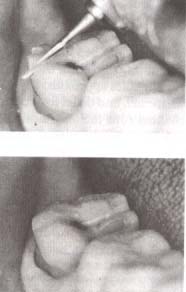 EVALUATION OF ADEQUACY OF OCCLUSAL CLEARANCE
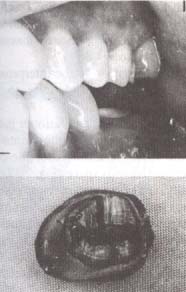 ALINGMENT GROOVES FOR  BUCCAL  REDUCTION
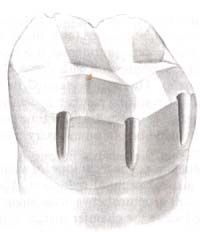 AFTER ALL SIX GROOVES ARE PLACED(see they are more deep occlusally than cervically)
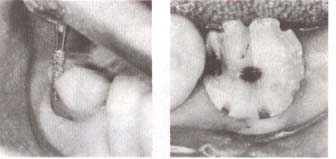 AXIAL REDUCTION(complete on one side cand compare with the other)
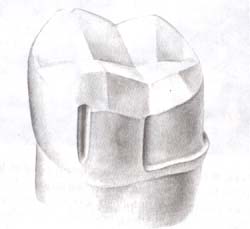 NOTE THE ALIGNMENT OF THE BUR AS TOOTH STRUCTURE BETWEEN THE ALIGNMENT GROOVE IS REMOVED
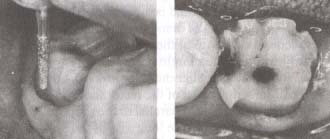 AXIAL REDUCTION
AXIAL REDUCTION IN LARGE CONTACT AREA
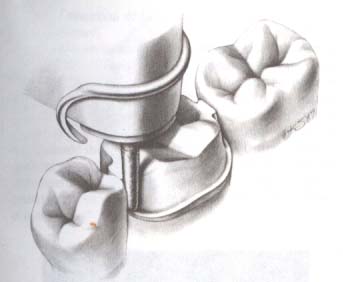 AS MESIOBUCCAL AXIAL REDUCTION IS DONE A CHAMFER IS PLACED
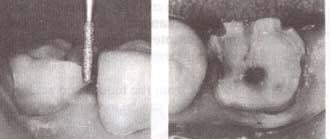 A LIP OF ENAMEL TO PROTECT THE TEETH FROM IATROGENIC DAMAGE
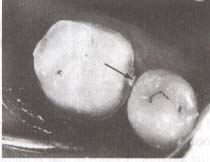 THE PLACEMENTN OF SEATING GROOVE
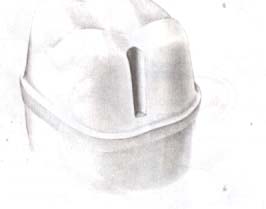 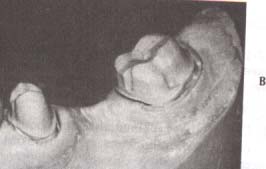 EVALUATION
1)OVERTAPERING OF THE SURFACE DECREASES RETENTION SO COMPENSATE FOR OT
2)NO UNDERCUTS SHOULD BE PRESENT WHEN WE PLACE THE DIAMOND AGAINST THE TOOTH SURFACE
3)ASSESS FOR PROXIMAL AND OCCLUSAL CLEARANCE TO PLACE THE RESTORATION
C0NCLUSION
A WELL ORGANISHED APPROACH TO PREPARE CAST CROWNS
1)PROPER PLACEMENT OF GUIDING GROOVES
2)UNIFORM TAPER OF AXIAL WALLS WITH NO UNDERCUTS
3)A SMOOTH UNIFORM CONTINUOUS CHAMFER SUPRAGINGIVAL MARGIN WHICH RESISTS THE VERTICAL DISPLACEMENT OF A EXPLORER OR PROBE
THE COMPLETE PREPARATION(smooth chamfer,6 degree taper and gradual transition between all prepared planes)INTERNAL FEATURES
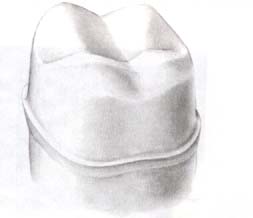 OCCLUSAL REDUCTION(round end tapered diamond 171 l bur)
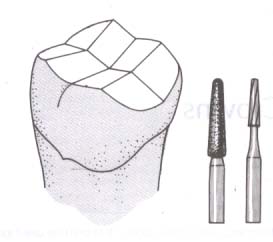 FUNCTIONAL CUSP BEVEL(round end tapered diamond bur)
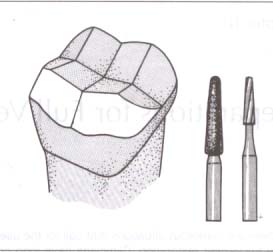 BUCCAL AND LINGUAL AXIAL REDUCTION(torpedo bur)
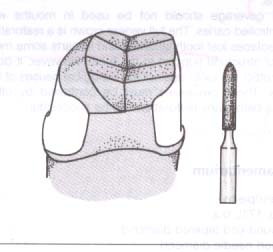 PROXIMAL AXIAL REDUCTION(short needle and torpedo diamonds)
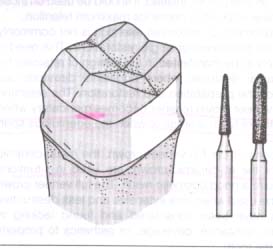 CHAMFER AND AXIAL FINISHING(torpedo bur)
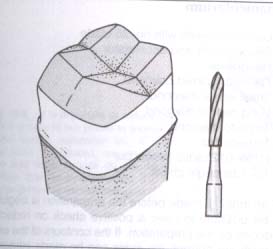 SEATING GROOVE(no 171 bur)
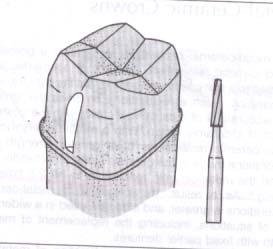 FEATURES OF MANDIBULAR FULL METAL CROWN RESTORATION
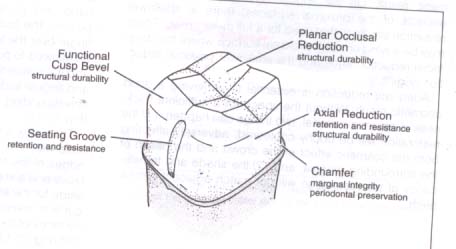 FEATURES
1_)PLANAR OCCLUSAL REDUCTION
2)AXIAL REDUCTION
3)FUNCTIONAL CUSP BEVEL
4)SEATING GROOVES
5)CHAMFER FINISH LINE
1)OCCLUSAL STABILITY

2)RETENTION,RESISTANCE AND STABILITY
3)STRUCTURAL DURABILITY
4)MARGINAL INTEGRITY
5)MARGINAL INTERGRITY ,PERIODONTAL PRESERVATION
THE METAL-CERAMIC CROWN PREPARATION
WHY IS IT CALLED METAL-CERAMIC RESTORATION OR PORCELAIN FUSED TO METAL RESTORATION?
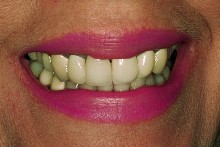 TYPES OF METAL CERAMIC RESTORATION?
ANTERIOR METAL CERAMIC CROWN
POSTERIOR METAL CERAMIC CROWN
INDICATIONS
1)FOR MORE STRENGHT OF CROWN
2)TO DESIRE SUPERIOR MARGINAL FIT
3)IT ACTS AS RETAINERS IN RPD WHERE THE METAL SUBSTRUCTURE IS MODIFIED TO MAKE REST,RECIPROCAL GUIDE PLANES
4)IT HELPS TO CREATE OCCLUSION IN MALALIGNED TEETH
5)IT PROVIDES A PROTECTIVE FRAMEWORK FOR ENDODONTICALLY TREATED TEETH WITH A SUITABLE SUPPORTING STRUCTURE(A CAST POST CORE)
CONTRAINDICATIONS
1)ACTIVE CARIES AND UNTREATED PERIODONTAL PROBLEMS
2)YOUNG PATIENTS WITH LARGE PULP CHAMBER
3)WHERE CONSERVATIVE RETAINER IS FEASIBLE IT IS NOT ADVISABLE TO INVOLVE ALL THE SURFACES OF THE TEETH
ADVANTAGES
1)IT INVOLVES STRENGTH OF METAL AND ESTHETICS OF PORCELAIN

2)AS IT INVOLVES ALL THE AXIAL WALLS RETENTION IS GOOD
DISADVANTAGES
1)ADEQUATE REMOVAL OF TOOTH STRUCTURE
2)FOR BETTER ESTHETICS THE FACIAL MARGIN OF ANTERIOR RESTORATION IS PLACED SUBGINGIVALLY WHICH CAN HARM THE GINGIVAE
3)INFERIOR ESTHETICS COMPARED TO ALL CERAMIC CROWN
4)THE GLASS LIKE NATURE OF VEENERING MATERIAL MAKES IT BRITTLE
5)DIFFICULTY IN SHADE SELECTION
6)LAB CHARGES ARE HIGH FOR PORCELAIN APPLICATION AND METAL CASTING
PREPARATION FOR ANTERIOR METAL-CERAMIC FULL VENEER CROWNS
ARMAMENTARIUM
LAB KNIEF WITH NO 25 BLADE
SILICON PUTTY AND ACCLERATOR
HANDPIECE
SMALL WHEEL DIAMOND
LONG NEEDLE DIAMOND
TORPEDO DIAMOND
TORPEDO BUR
H158-012 RADIAL FISSURE BUR
RS1 BIANGLE CHISEL
PREPARATION OF INDEX
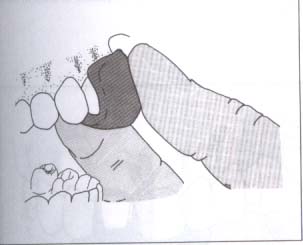 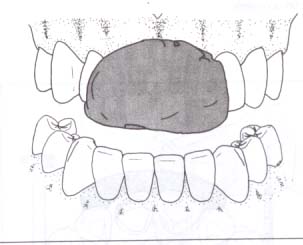 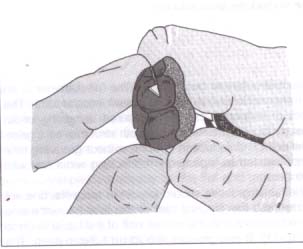 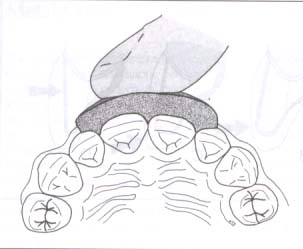 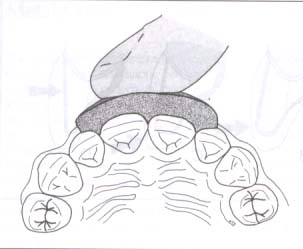 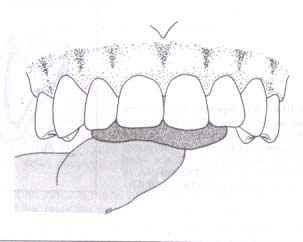 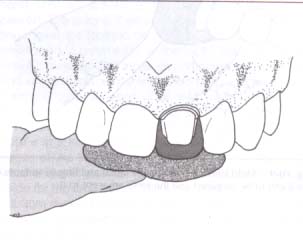 ACCORDING TO “ESTHETICS OF ANTERIOR FIXED PROSTHODONTICS”
TOOTH PREPARATION IS DICTATED BY 3 IMPERATIVES
1)LENGTH OF PRE FOR RETENTION AND RESISTANCE
2)THICKNESS OF CERAMIC VENEER FOR ESTHETICS

3)OCCLUSAL CLEARANCE FOR OCCLUSAL FUNCTION AND ANTERIOR GUIDANCE
A THICK TOOTH WITH MINIMUM TAPER AND CONVEXITY,RETRACTED PULP ,LARGE HORIZONTAL OVERLAP AND SHALLOW VERTICAL OVERLAP IS FAVOURABLE FOR REDUCTION
THIN TOOTH WITH SEVERE CONVEXITY AND TAPER,LARGE PULP,SMALL HORIZONTAL BUT LARGE VERTICAL OVERLAPMAKES PREPARATION DIFFICULT
STEIN STATED THAT….
ONE PLANE LABIAL REDUCTION
1)CLOSE TO PULP
2)OVERTAPERING OF PREP
3)OVERCOUNTOURING
REFERENCES
1)FACIAL CONVEXITY OF THE TOOTH
2)ADJACENT TEETH
PRECISION OF PREPARATION
USE BURS OF KNOWN DIAMETER
FOLLOW A DEFINITE PATTERN OF ENAMEL REMOVAL
ESTABLISH SHOULDER DEPTH AT AN EARLY STAGE
MEASURE THE DIMENSIONS OF PROVISIONAL  BEFORE IMPRESSION TO KNOW THAT THE PREPPARATION WAS ADEQUATELY REDUCED
LABIAL REDUCTION
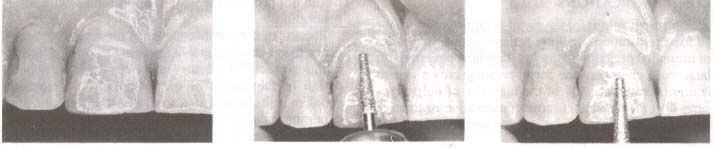 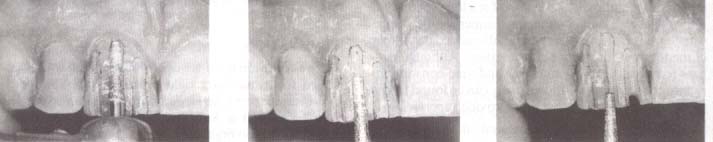 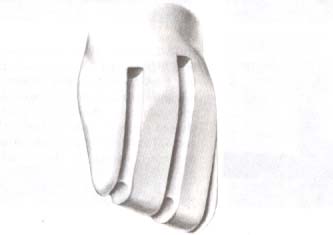 THE CERVICAL SHOULDER IS MADE AS THE TOOTH STRUCTURE BETWEEN THE GROOVES IS REMOVED
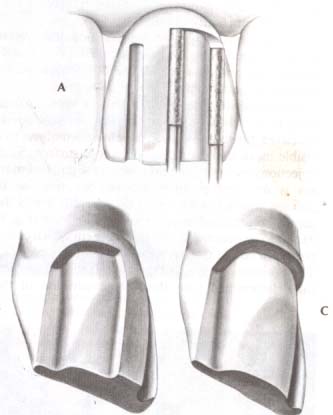 FACIAL REDUCTION DONE IN TWO PLANES
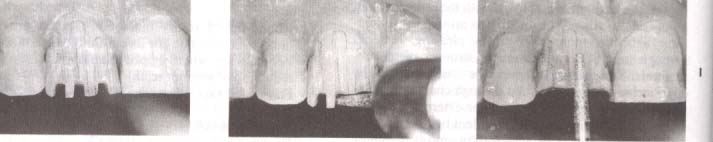 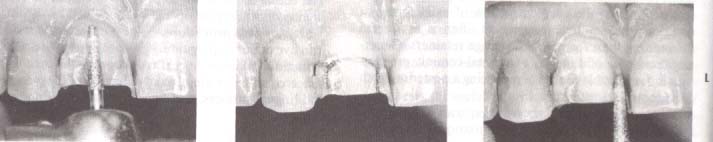 WING FORMATION AT THE JUNCTION OF THE FACIAL AND LINGUAL SURFACES
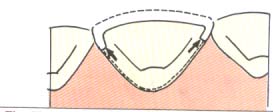 THE BUR SHOULD BE HELD PERPENDICULAR TO THE INCISAL HALF OF THE LABIAL SURFACE
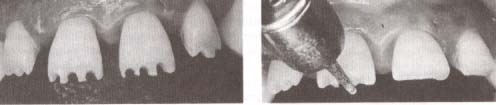 THE INCISAL REDUCTION IS USEFUL IN…..
IMPROVING THE INSTRUMENTS ACCESS NEAR THE AXIAL SURFACES
IMPROVING THE ACCESS FOR PLACEMENT OF THE GINGIVAL FINISH LINE
IMPROVING THE INCISAL TRANSLUCENCY IN THE FINISHED RESTORATION
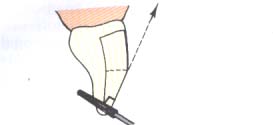 BREAKING PROXIMAL CONTACT AND PROXIMAL REDUCTION
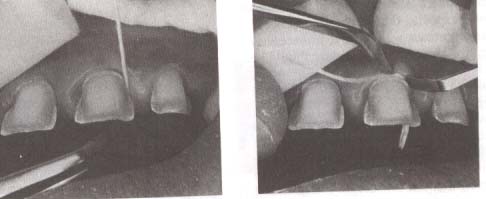 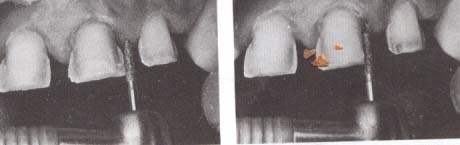 LINGUAL REDUCTION
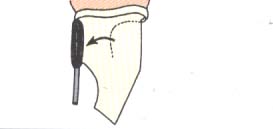 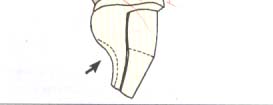 A LONG NEEDLE IS USED TO BREAK THE CONTACT
THE PROXIMAL SURFACE IS MADE WITH TORPEDO BUR
THE LINGUAL CHAMFER FINISH LINE IS OBTAINED BY TIP OF TORPEDO BUR
THE BIANGLE CHISEL USED TO FINISH THE RADIAL SHOULDER
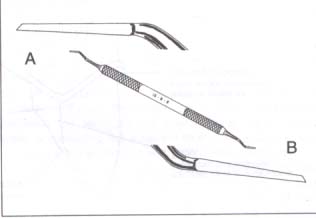 THE DIFFERENT MARGINS
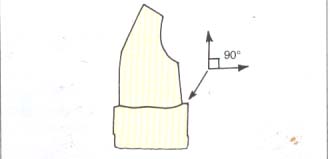 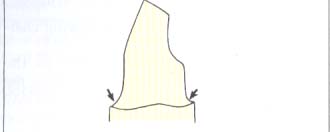 THE IMPORTANCE OF BEVEL….
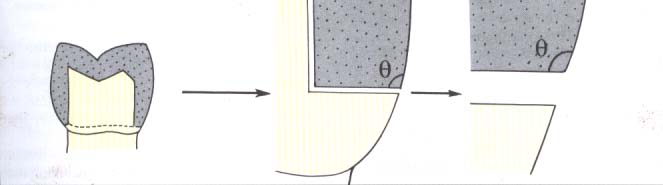 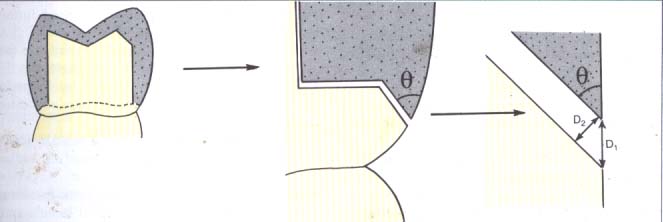 THE COMPLETE PREPARATION
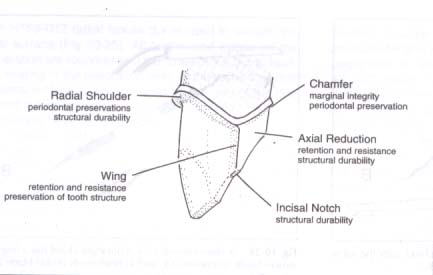 FEATURES
1)RADIAL SHOULDER
2)CHAMFER
3)AXIAL REDUCTION
4)INCISAL REDUCTION
5 )WING
FUNCTION
Structural durabilitry,perio preservation
2)marginal intergrity
3)retention and resistance
4)structural durability
5)retention,resistance and preservation of tooth structure
POSTERIOR METAL CERAMIC CROWNS
PLANAR OCCLUSAL REDUCTION(round end tapered diamond bur and no 171 l)
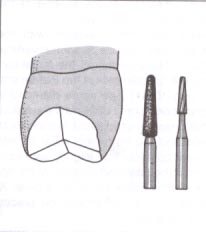 FUNCTIONAL CUSP BEVEL(round end tapered bur)
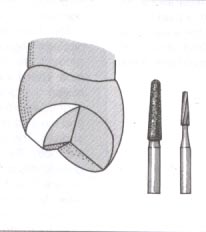 DEPTH ORIENTATION GROOVES;(flat end tapered diamond)
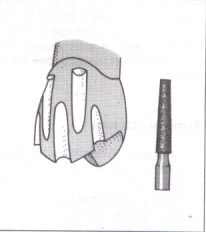 FACIAL REDUCTION,GINGIVAL HALF(flat end tapered diamond)
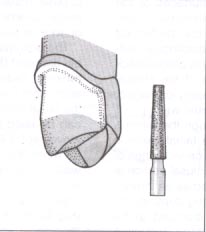 PROXIMAL AXIAL REDUCTION(:short needle diamond)
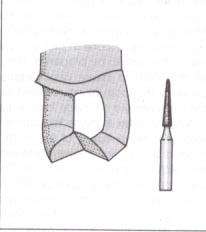 FACIAL AXIAL AND RADIAL SHOULDER FINISHING(radial fissure bur and shoulder bevel is given by flame shaped diamond and h148-010 carbide finishing bur)
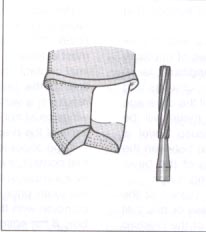 GINGIVAL BEVEL(flame diamond and finishing bur)
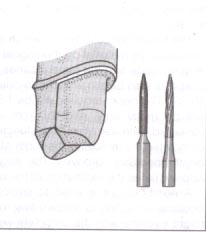 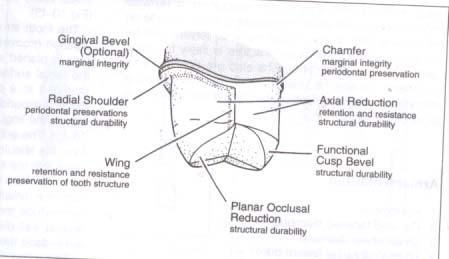 MAKING OF A GOOD FIXED PARTIAL PROSTHESIS INVOLVES METICULOUS PRACTICE AND PROPER KNOWLEDGE OF TOOTH PREPARATION
summary
Precision attachments serve the function of retention, stress distribution and aesthetics successfully. Appropriate selection of attachments, plays a major role in the success of treatment. 
Use of precision attachment strengthens the aspects of retention and particularly, esthetics when compared to conventional removable partial dentures.
TAKE HOME MESSAGE
The clinicians who familiarize himself with precision attachments will add a new dimensions to his treatment options 
Proper maintenance and care by the patient and regular follow up decides on the long term success of the attachment and prosthesis.
BIBLIOGRAPHY
FUNDAMENTALS OF FIXED PROSTHODONTICS:T SHILLINBURG:3 rd EDITION:PAGE 346-379
CONTEMPORARY FIXED PROSTHODONTICS:2 nd EDITION:ROSENSTIEL:250-270
SUGGESTIVE READING
QUESTIONS
DESCRIBE THE BIOMECHANICAL CONSIDERATION OF THE TOOTH PREPARATION FOR FPD.
MENTION THE PRINCIPLES OF THE TOOTH PREPARATION AND DISCUSS HOW YOU OBTAIN RENTENION AND RESISTANCE FORM.

SHORT ANSWER.
FINISHING LINE OF PREPARED TOOTH
MARGINAL INTEGRITY
RESISTANCE AND RETENTION FORM IN TOOTH PREPARATION.